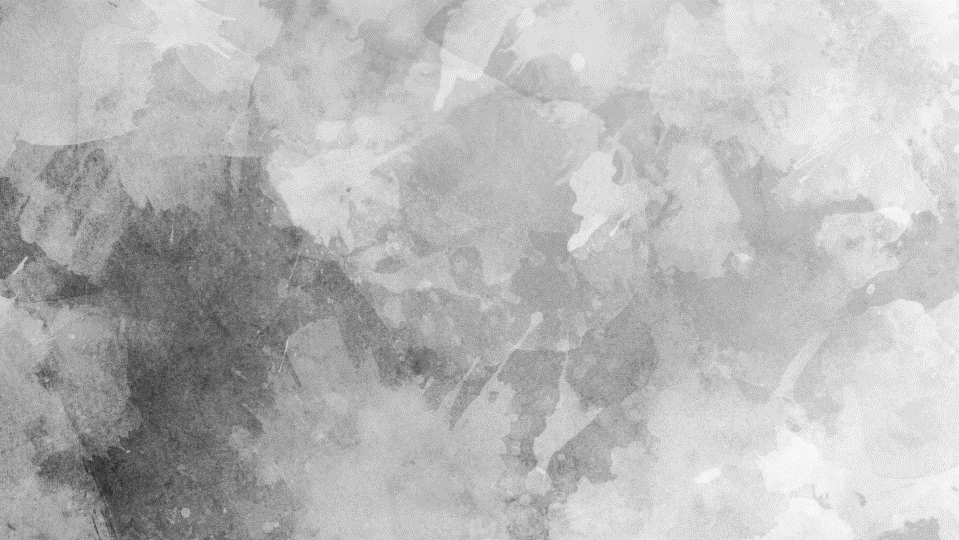 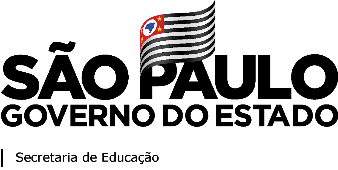 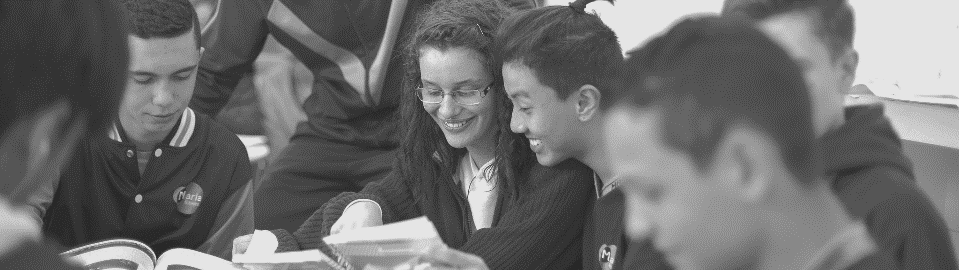 RE-PLANEJAMENTO ESCOLAR 2019 
+
POLÍTICA DE RECUPERAÇÃO
Maio / 2019
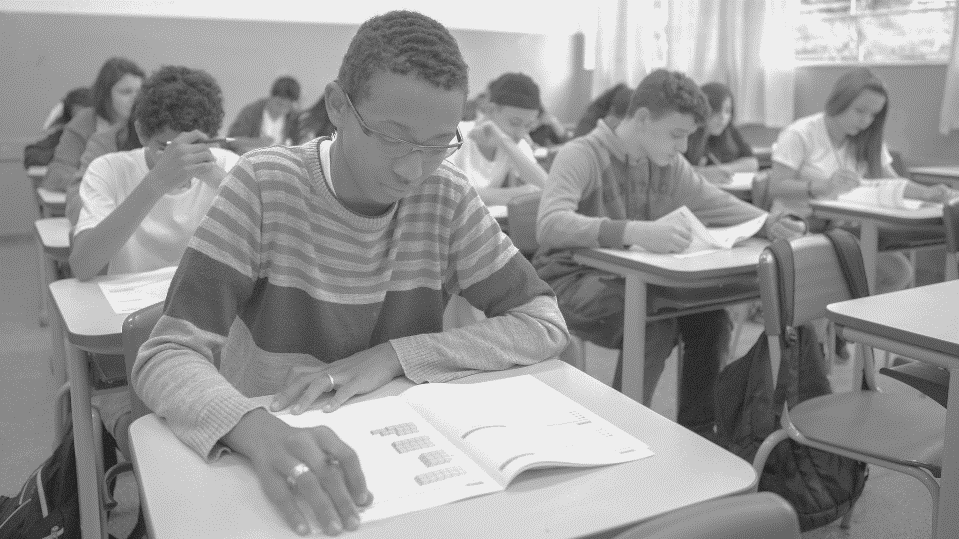 RE-PLANEJAMENTO 2019
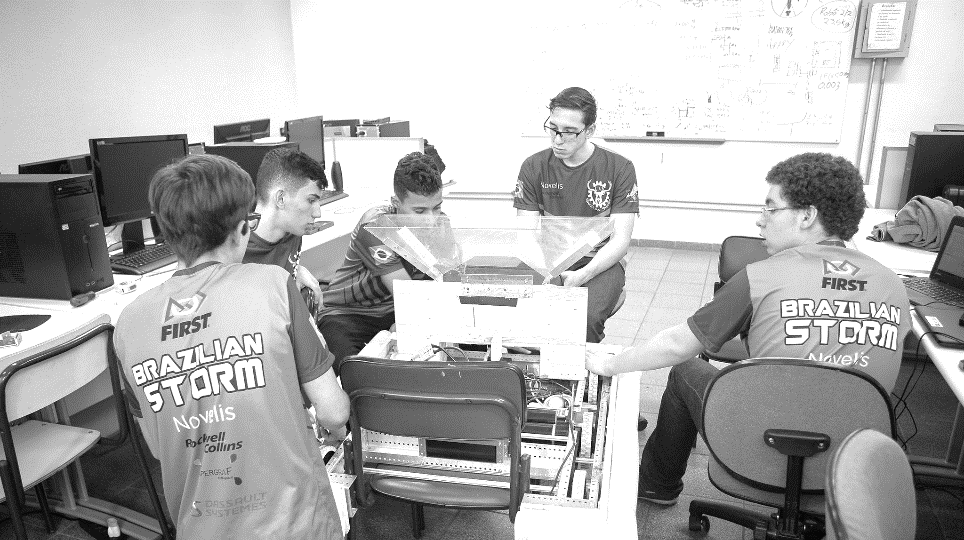 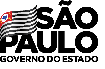 Calendário e Base Normativa
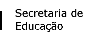 Planejamento Escolar: 6 a 8 de março 

Replanejamento Escolar: 29 e 30 de julho
Lei nº 9.394, de 20 de Dezembro de 1996, 
que estabelece as Diretrizes e Bases da Educação Nacional
Art. 12. Os estabelecimentos de ensino, respeitadas as normas comuns e as do seu sistema de ensino, terão a incumbência de:
[...]
V - prover meios para a recuperação dos alunos de menor rendimento;
3
[Speaker Notes: AAP revisada - contemplar questões não só do bimestre, mas do ciclo]
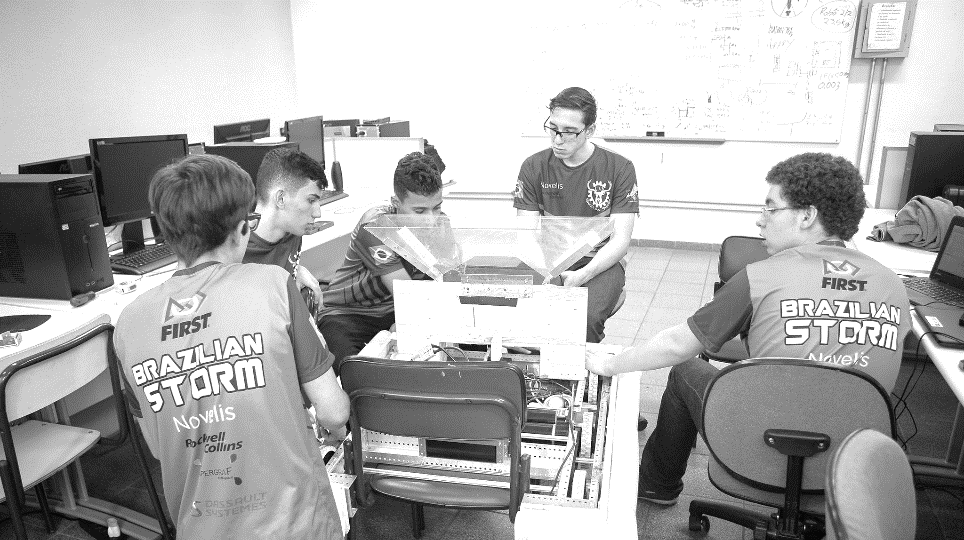 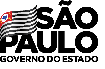 APOIOS PARA O REPLANEJAMENTO ESCOLAR 2019
4
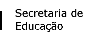 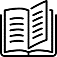 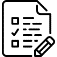 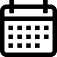 Recursos didáticos
Avaliação
Momentos
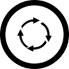 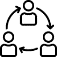 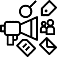 Comunicação e engajamento
Acompanhamento
Formação
[Speaker Notes: AAP revisada - contemplar questões não só do bimestre, mas do ciclo]
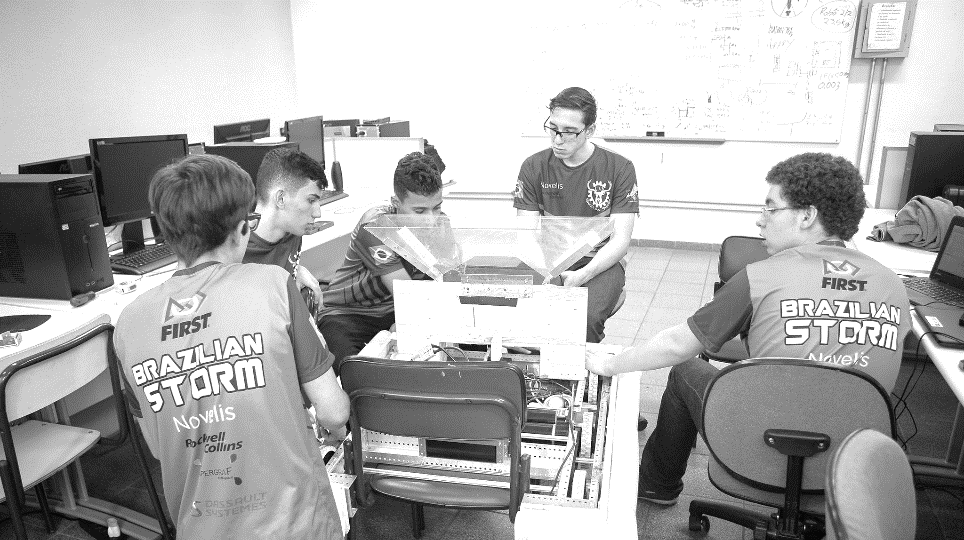 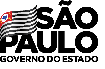 APOIOS PARA O REPLANEJAMENTO ESCOLAR 2019
5
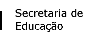 Avaliações modelo SAEB impressas
1ª: 19/6 a 27/6
2ª: 7/10 a 11/10
Obs: SAEB: 21/10 a 01/11

Saresp: 2/dez
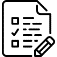 Avaliação
MMR - qualificação do monitoramento
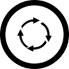 Acompanhamento
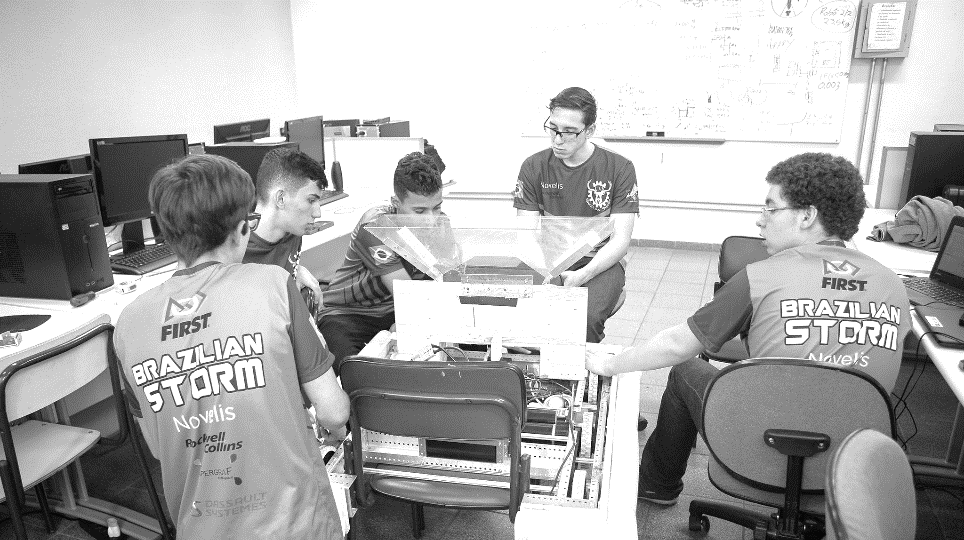 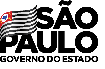 APOIOS PARA O REPLANEJAMENTO ESCOLAR 2019
6
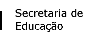 Curadoria de sequências didáticas (LP e MAT)


Conteúdo: habilidades do ciclo (ago, set, out) + 
     habilidades do ano (nov, dez)

Recursos digitais
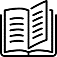 Recursos didáticos
[Speaker Notes: Recursos didáticos - construídos pela equipe da COPED + Parceiros da Educação]
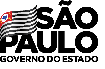 APOIOS PARA O REPLANEJAMENTO ESCOLAR 2019
7
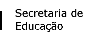 Pautas formativas para ATPC
Como trabalhar com sequências didáticas
Antes e depois das avaliações (significado)

Formação híbrida (presencial e a distância)

Formação presencial (16/7 a 19/7)
PCNP e diretores de núcleo pedagógico para chegar a todos via cascateamento

A distância
Utilizando AVA-EFAPE
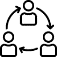 Formação
[Speaker Notes: Recursos didáticos - construídos pela equipe da COPED + Parceiros da Educação]
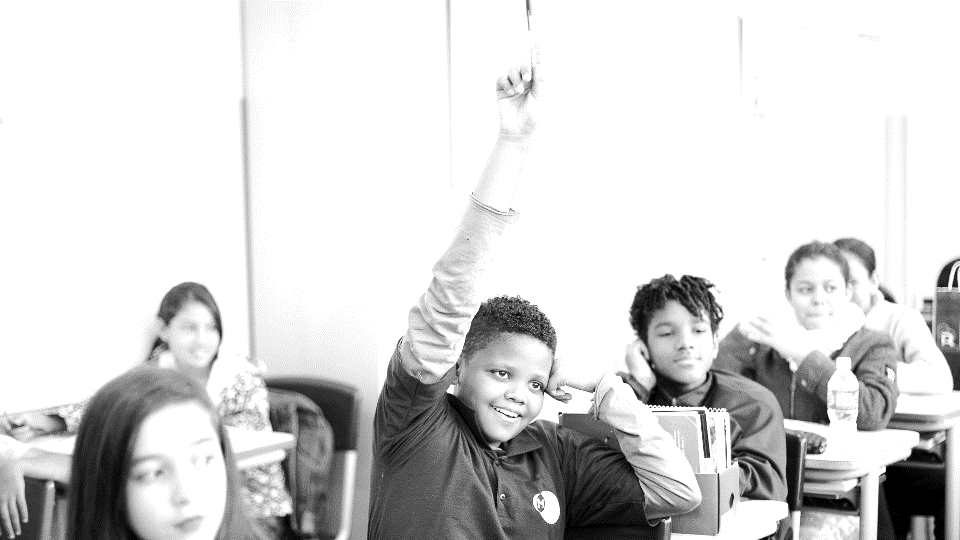 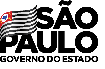 MOMENTOS – Sugestão 1
8
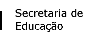 2 semanas intensivas de recuperação e reforço
2 aulas semanais
2 últimas semanas do ano letivo após Saresp
Formação intensiva
+Replan
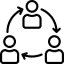 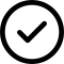 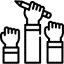 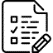 julho
16/ago a 2/dez
05/ago a 16/ago
Foco na recuperação de alunos para evitar retenção
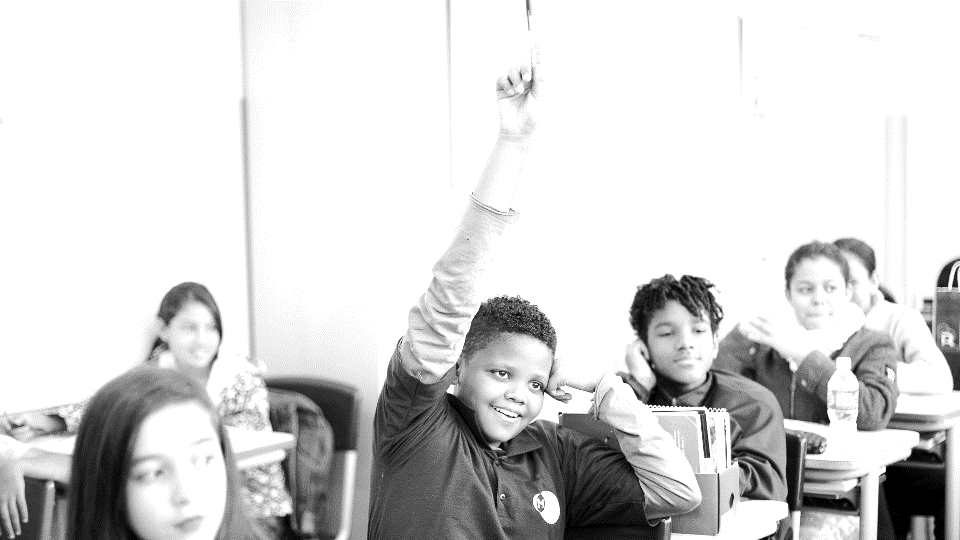 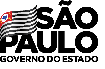 MOMENTOS – Sugestão 2
9
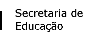 8 semanas intensivas de recuperação e reforço
Recuperação contínua
2 últimas semanas do ano letivo após Saresp
Formação intensiva
+Replan
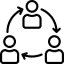 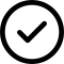 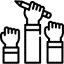 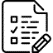 julho
16/ago a 2/dez
05/ago a 27/set
Foco na recuperação de alunos para evitar retenção
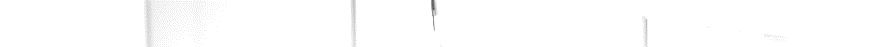 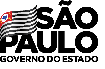 COMUNICAÇÃO E ENGAJAMENTO
10
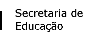 Composição de comissão na DE
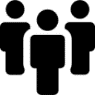 Mobilização para formação, mobilização e acompanhamento das avaliações, sequências didáticas e pautas de ATPC
Videoconferências 
Materiais de comunicação
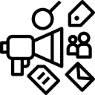 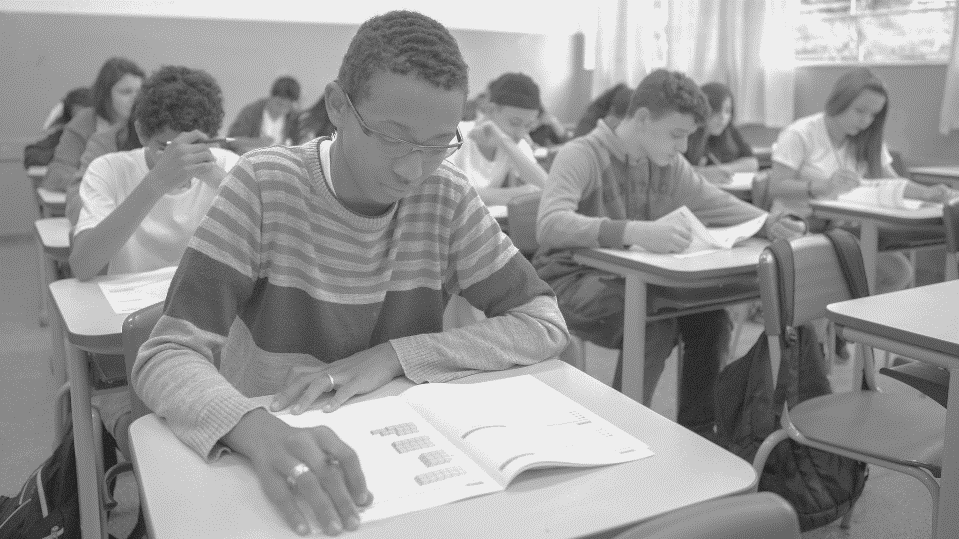 ESTRATÉGIA DE RECUPERAÇÃO
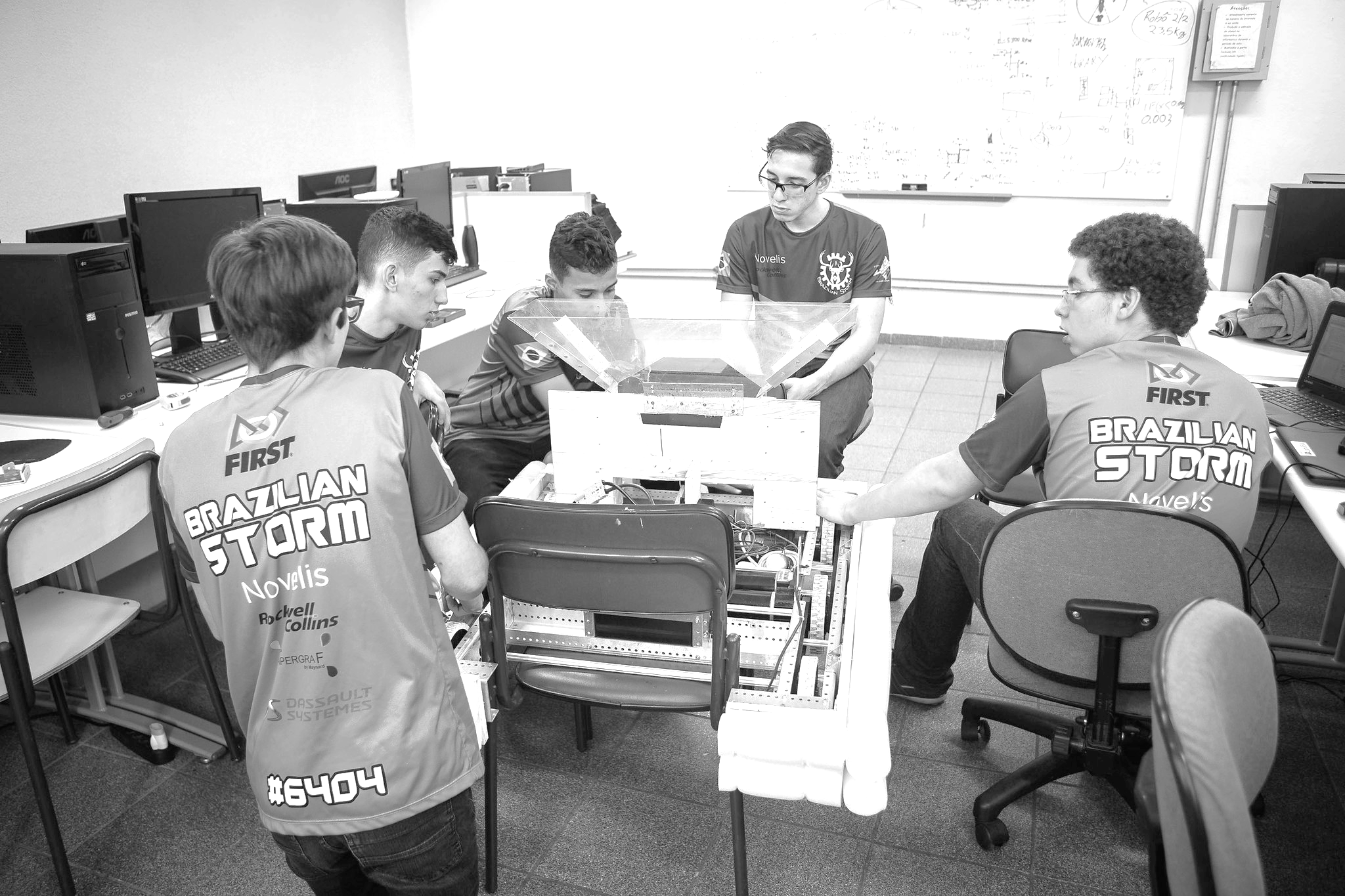 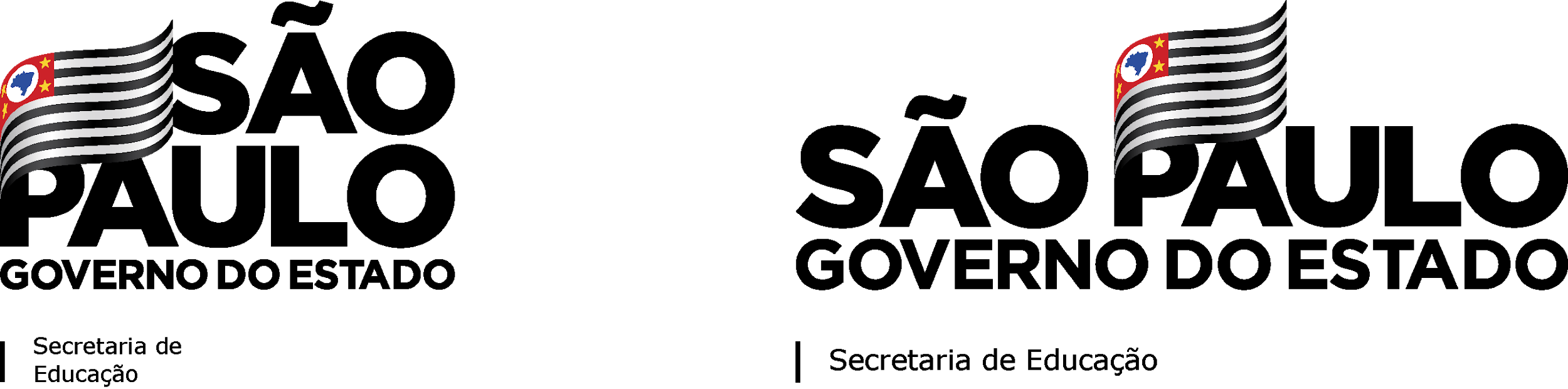 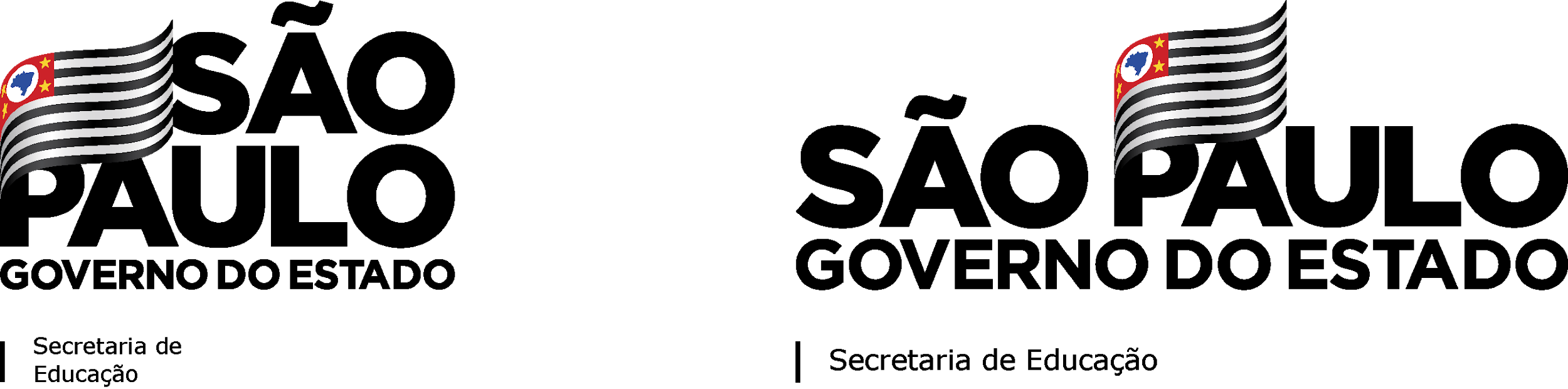 PROPOSTA: 

Construir Política Estadual de Recuperação em 2019 para implementar em 2020
12
[Speaker Notes: AAP revisada - contemplar questões não só do bimestre, mas do ciclo]
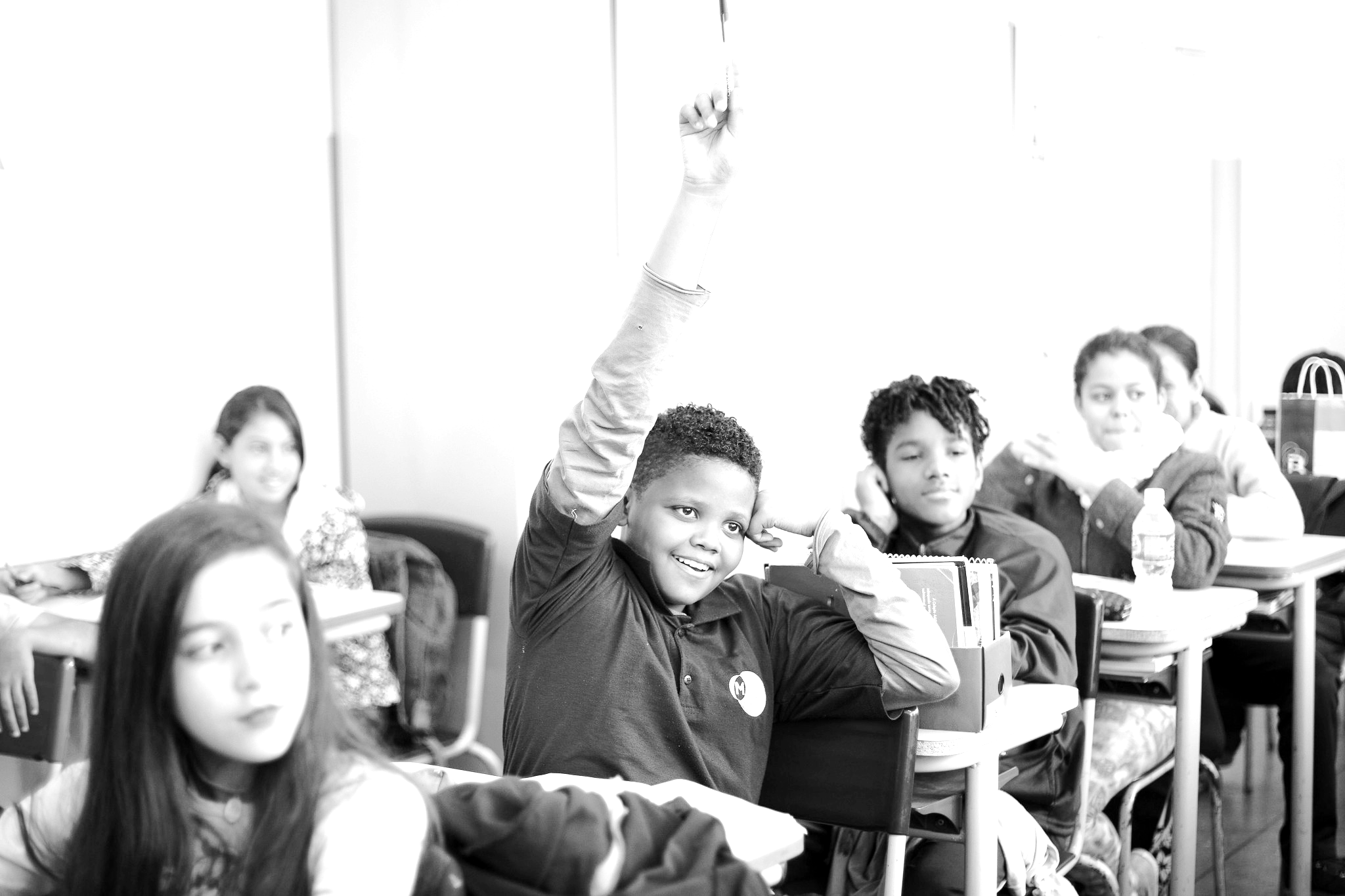 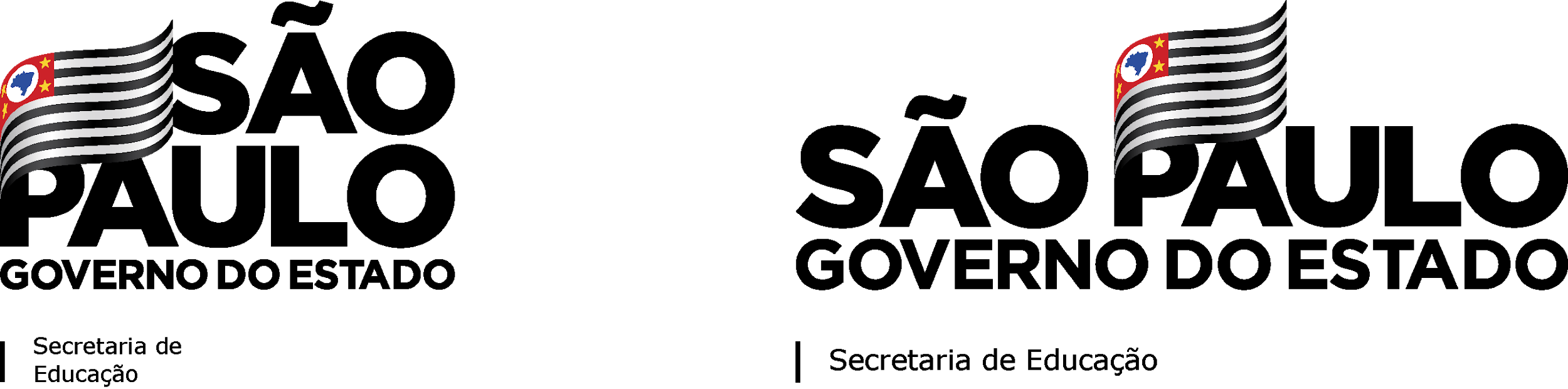 ELEMENTOS DE UMA POLÍTICA DE RECUPERAÇÃO
13
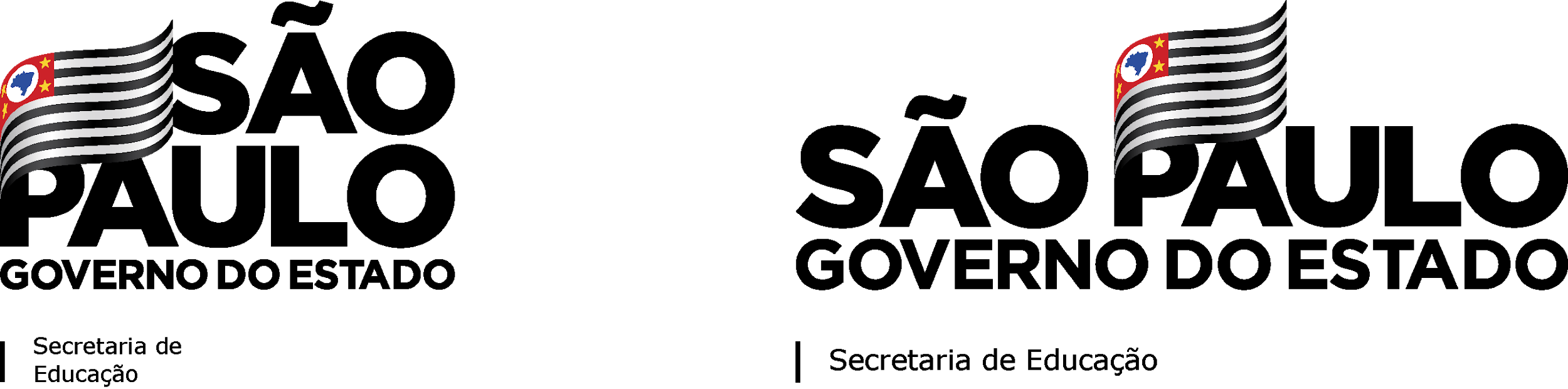 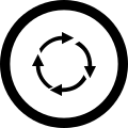 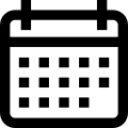 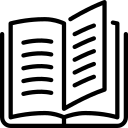 Recursos didáticos
Momentos
Acompanhamento
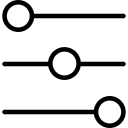 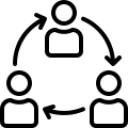 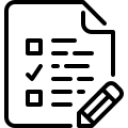 Avaliação
Metodologia
Formação
[Speaker Notes: AAP revisada - contemplar questões não só do bimestre, mas do ciclo]
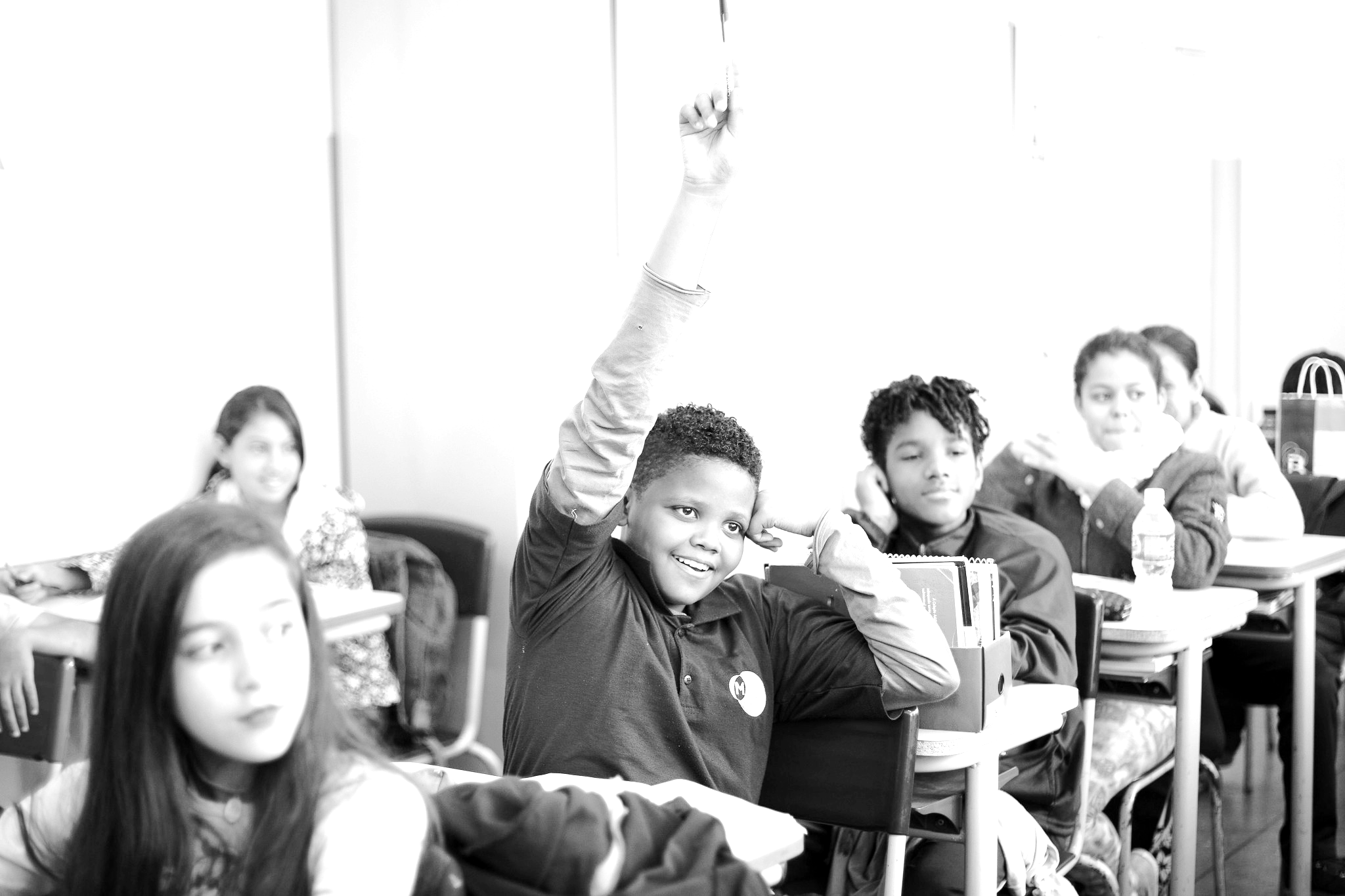 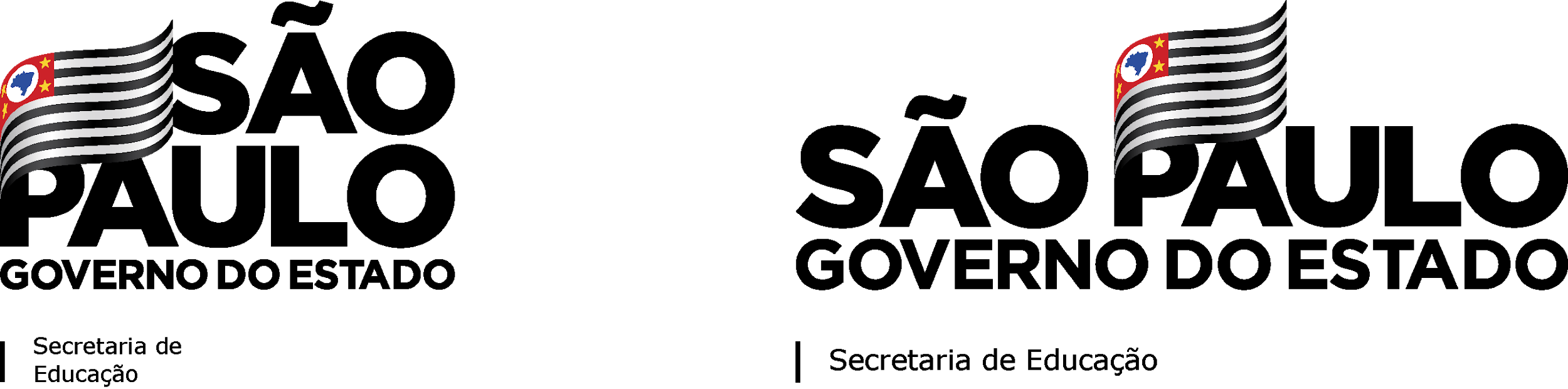 MOMENTOS
14
1 semana
após cada AAP (1º, 2º e 3º bimestres)
2 últimas semanas do ano letivo após Saresp
3 primeras semanas 1º bimestre
Formação de professores
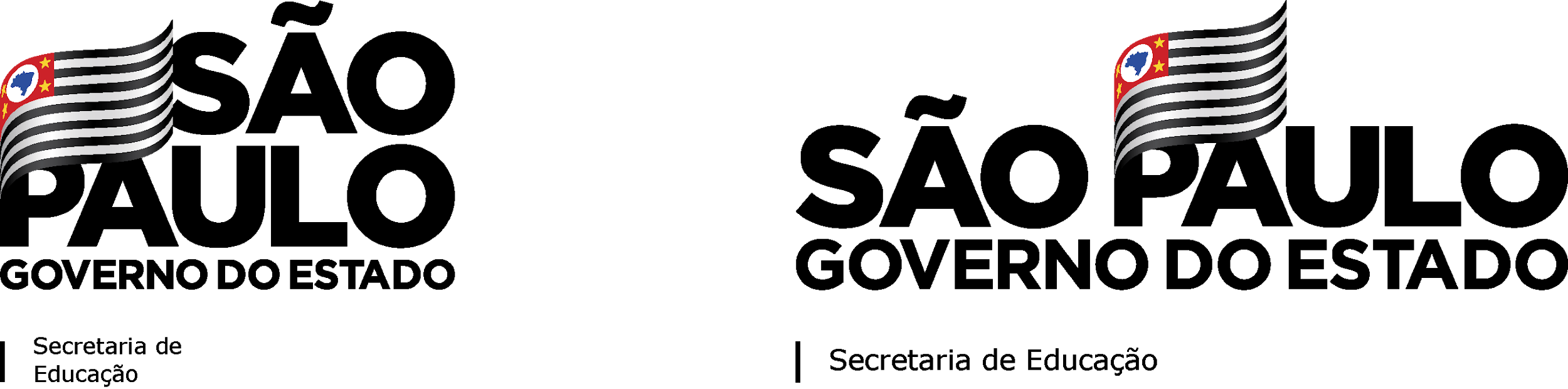 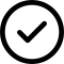 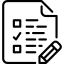 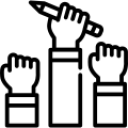 Carga horária de 40h com certificação
Ações de intervenção pedagógica a partir das AAP
Foco na recuperação de alunos para evitar retenção
Trabalho a partir da avaliação diagnóstica
8 semanas ao longo do ano
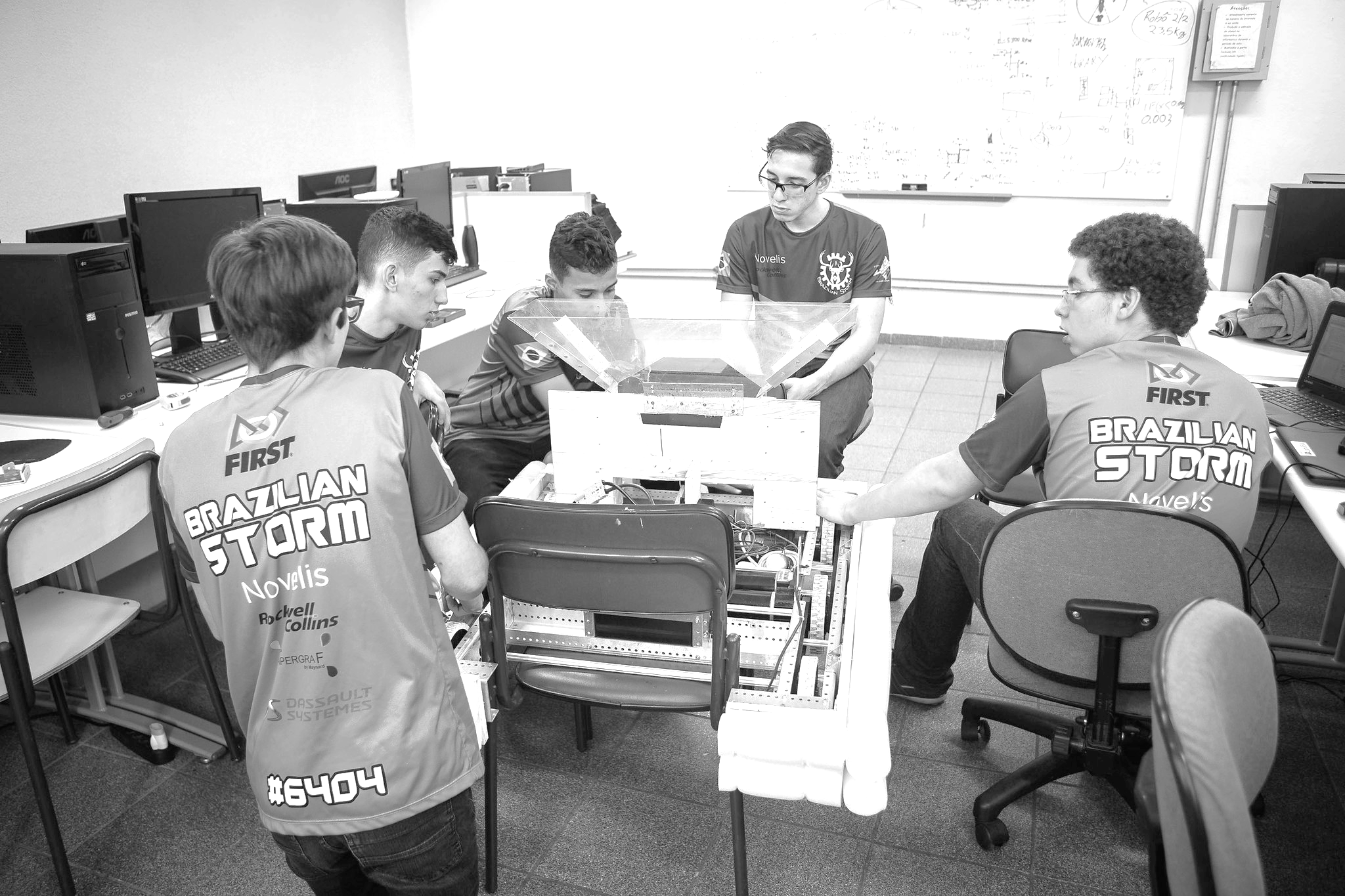 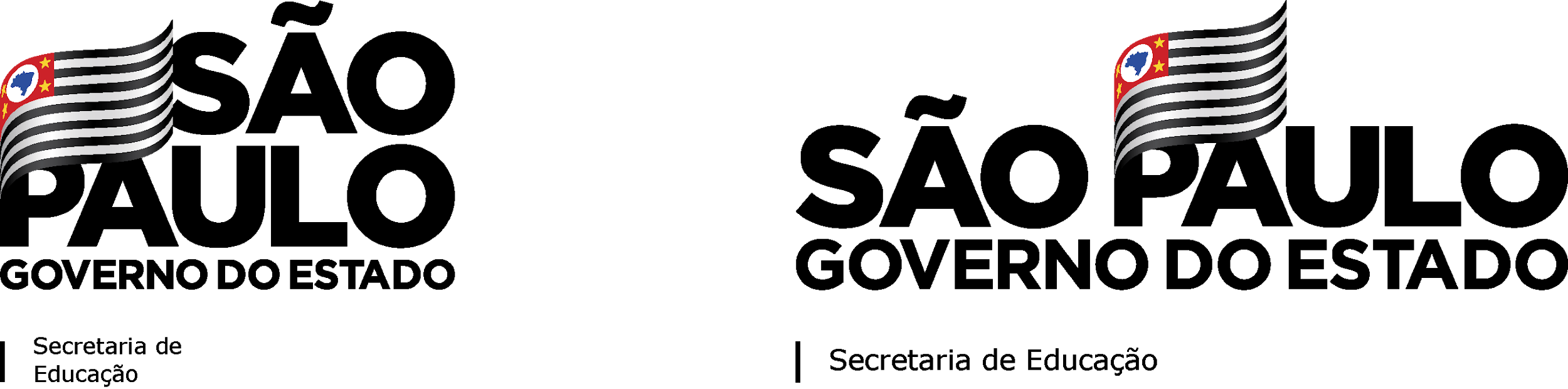 IDEIAS PARA METODOLOGIA
TRABALHO COM TURMAS HETEROGÊNEAS
15
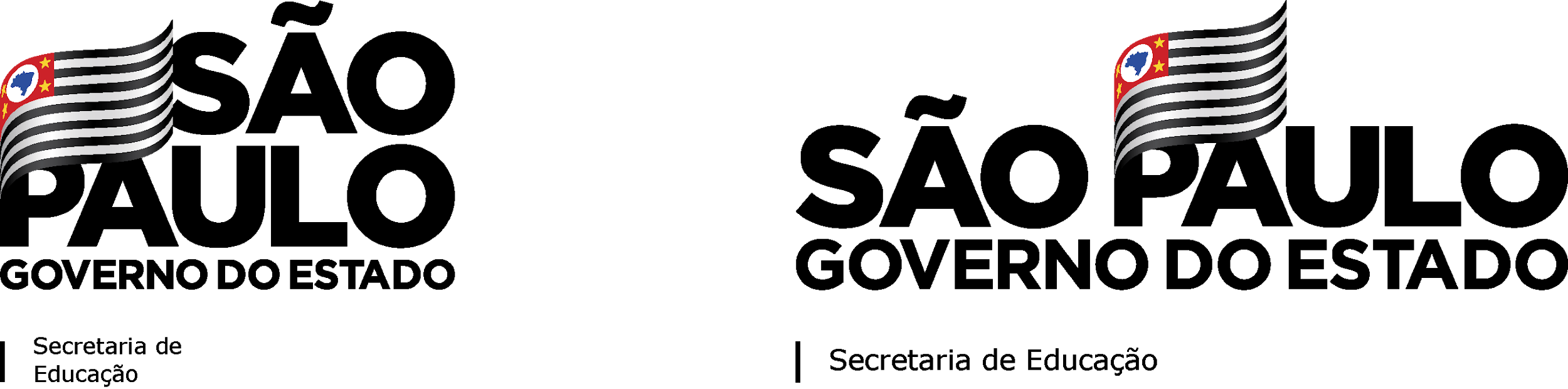 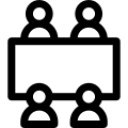 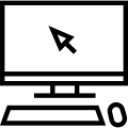 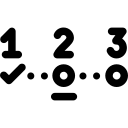 Sequências didáticas 

Variedade de atividades e sequências com diferentes níveis de complexidade e profundidade
Agrupamentos produtivos

Alunos se ajudam, usando a diferença como fortaleza
Aventuras do Currículo+

Plataforma digital adaptativa que oferece atividades para alunos de acordo com suas respostas
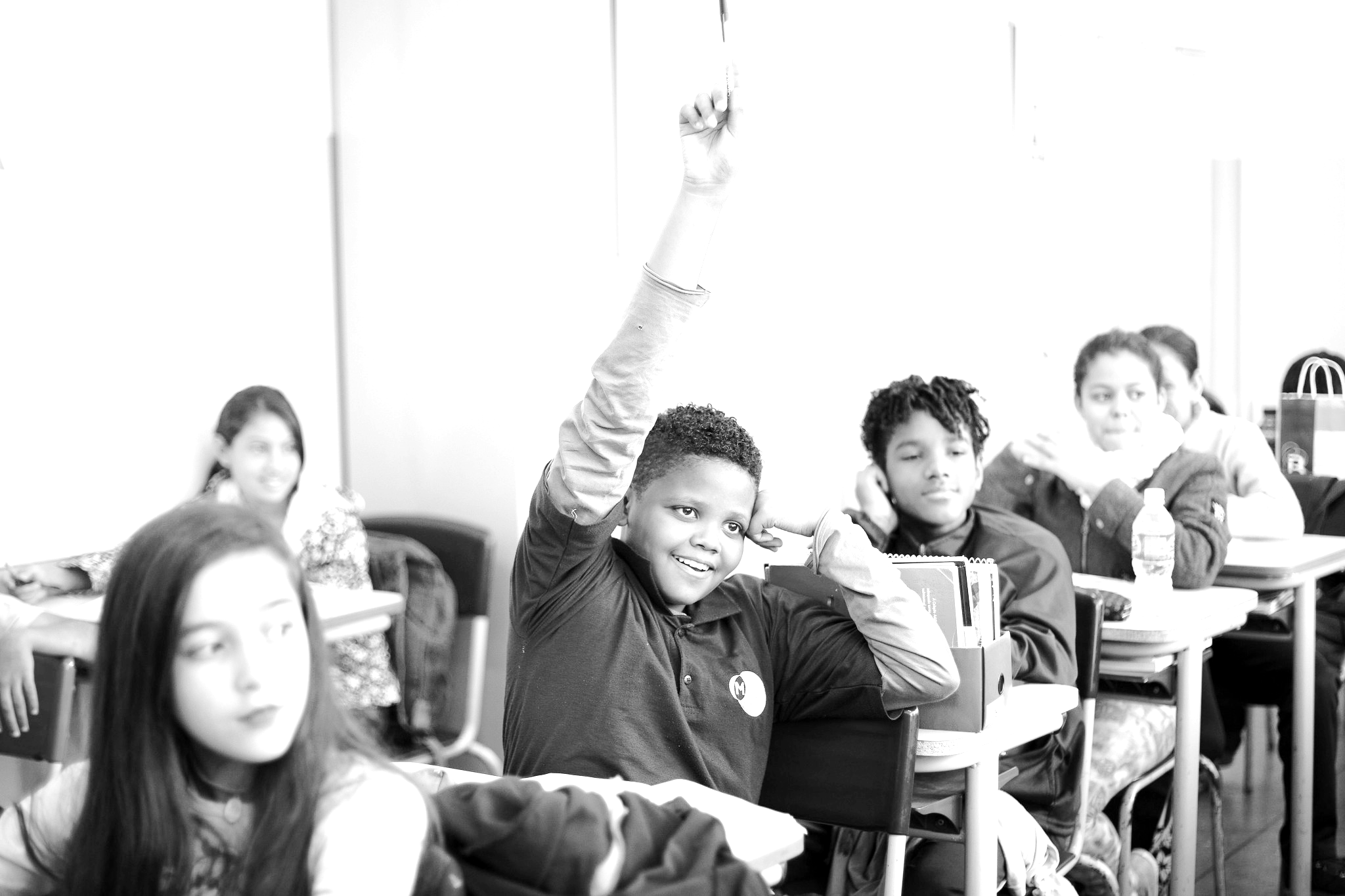 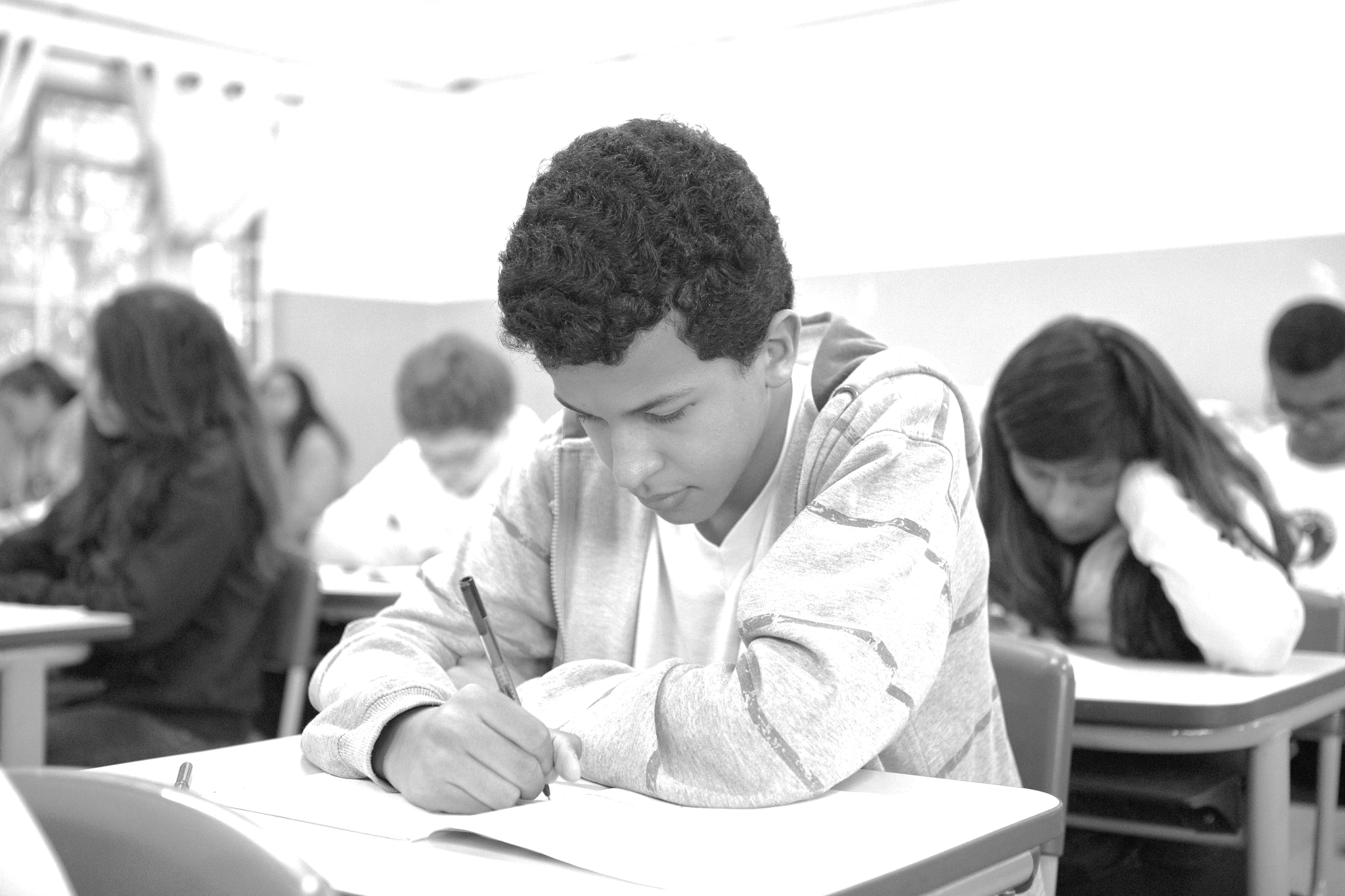 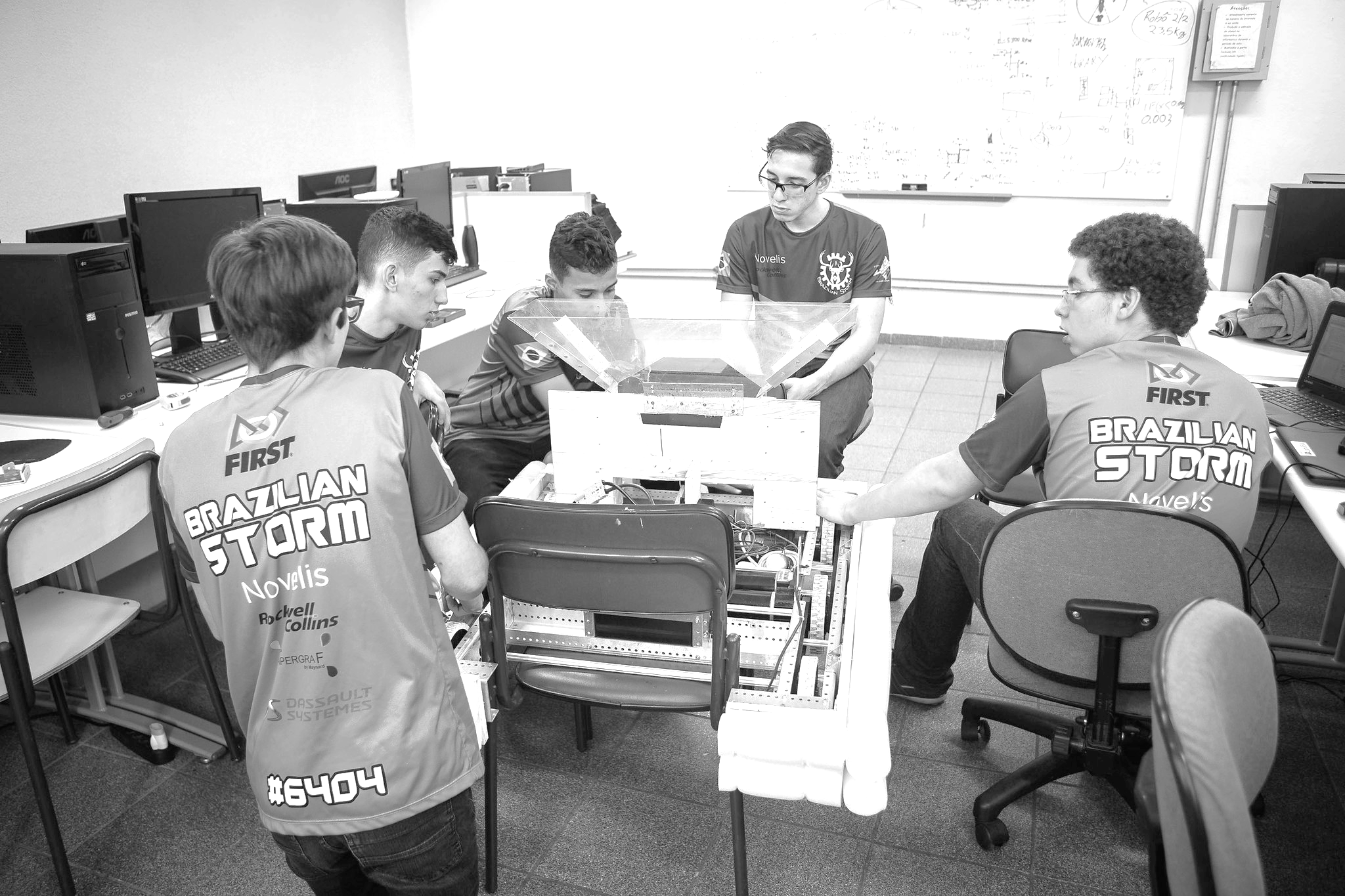 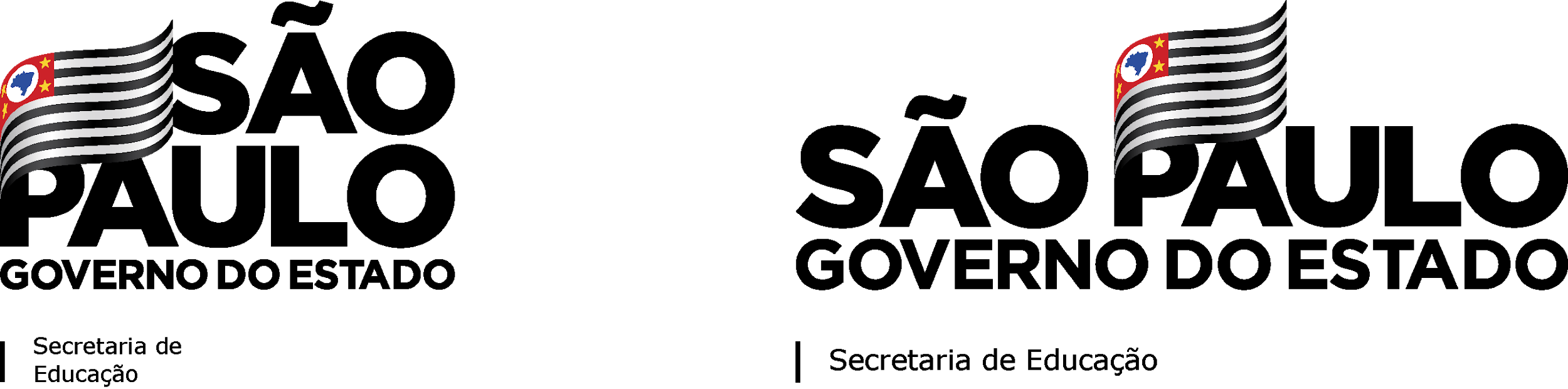 16
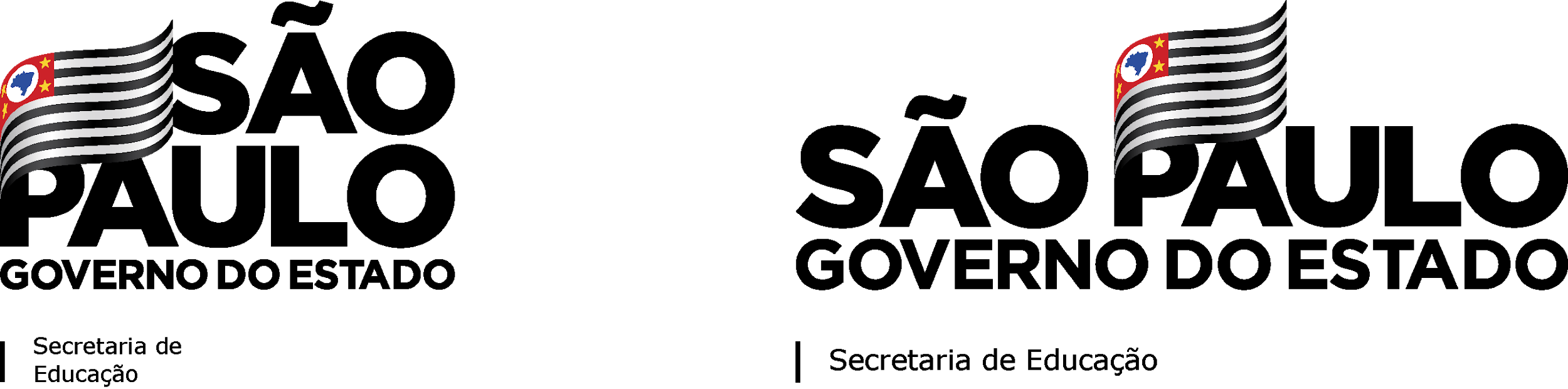 DISCUSSÃO:

IDEIAS para uma Política de Recuperação?
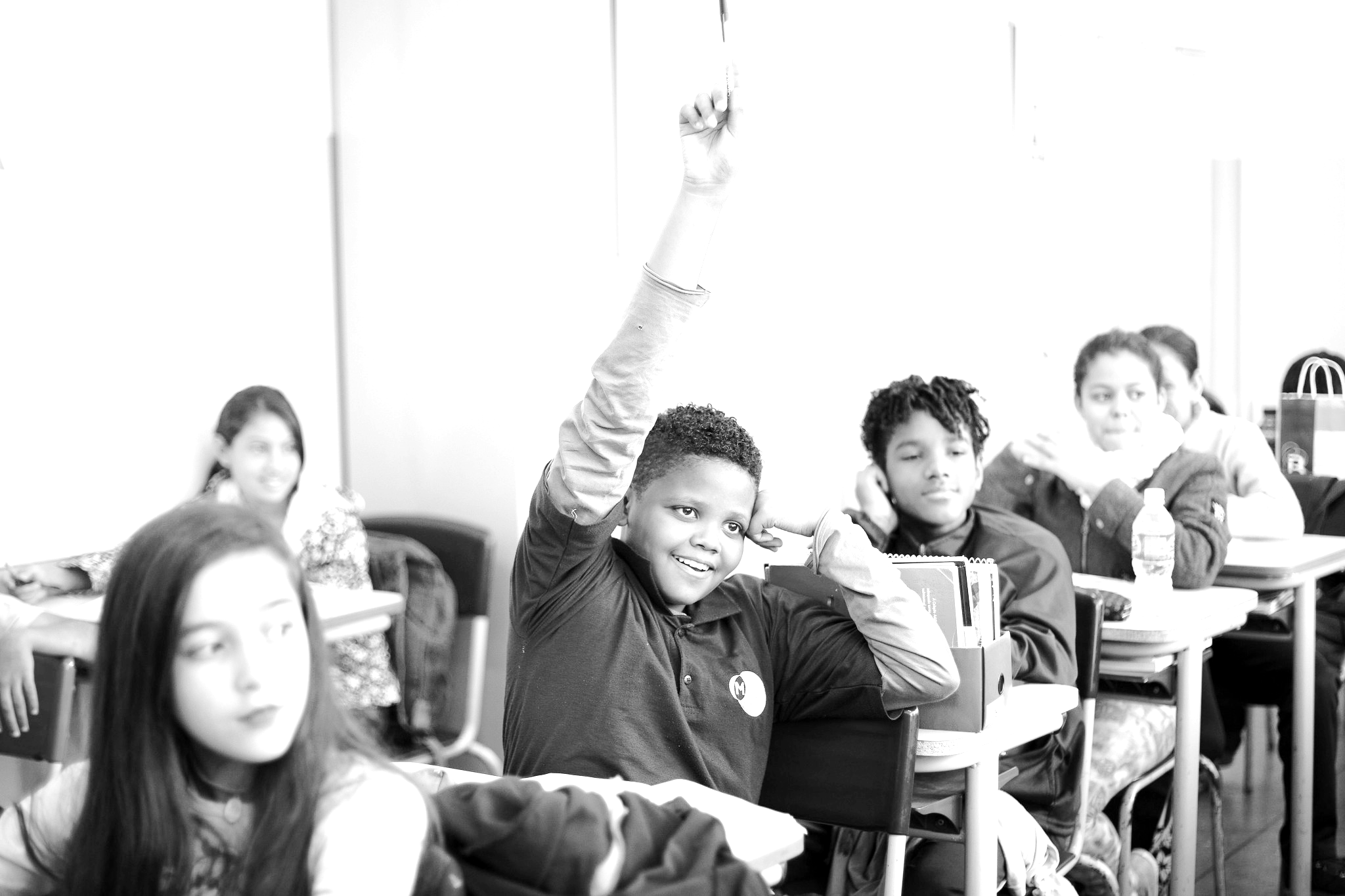 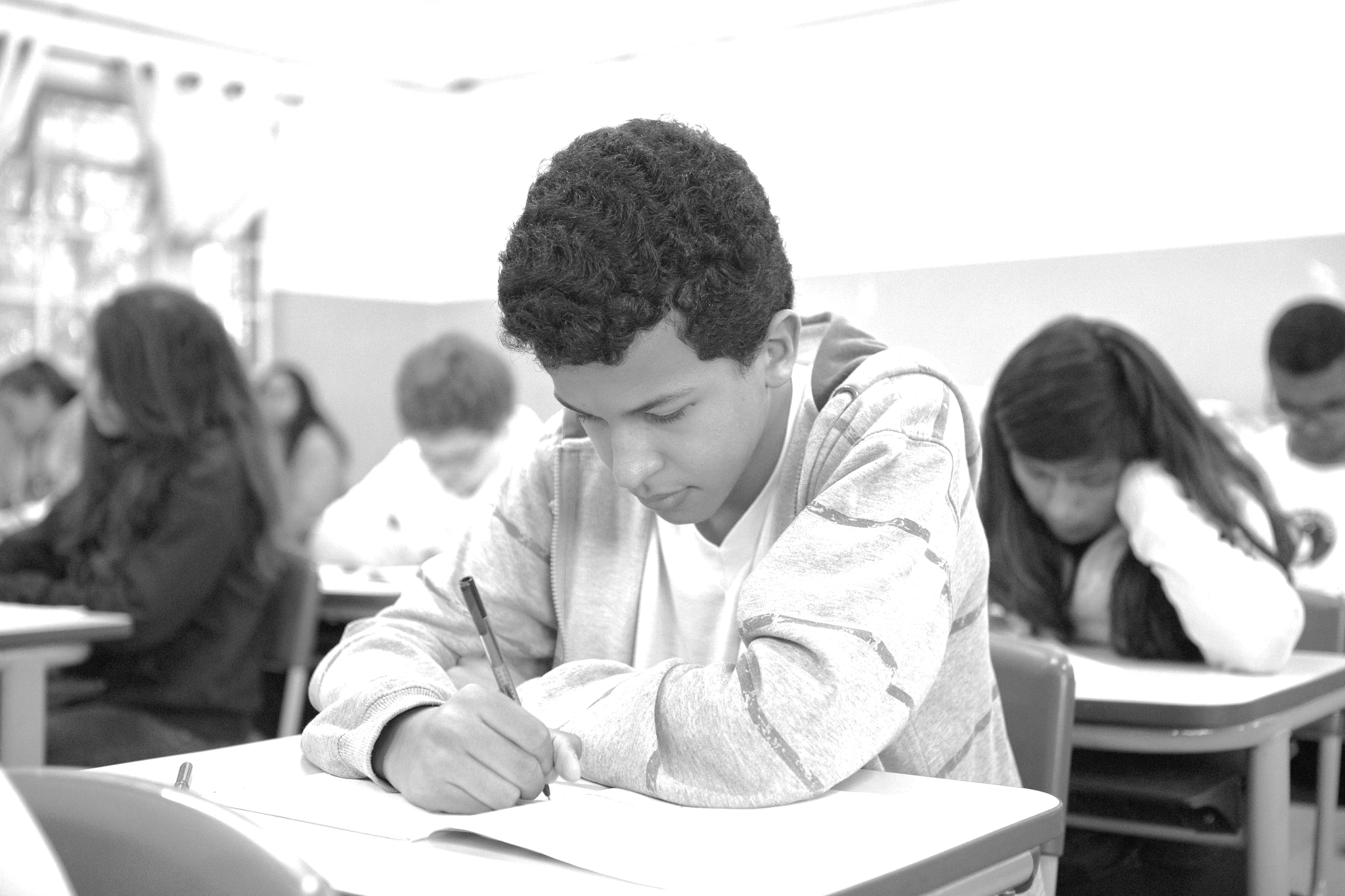